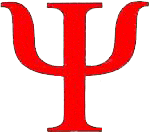 Кафедра психолого-педагогического проектирования Психолого-педагогическое сопровождение школьных служб примирения
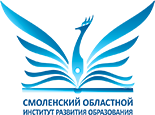 Нетребенко Л.В.
зав. кафедрой 
психолого-педагогического 
проектирования
ГАУ ДПО СОИРО
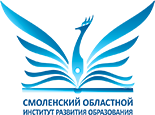 Медиация – процесс, в котором участники (конфликтующие стороны) разрешают свой конфликт с помощью беспристрастной третьей стороны (медиатора)(А.С. Кармин)
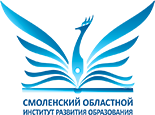 Конфликты в системах отношений:учащийся-учащийсяпедагог-учащийсяпедагог-родительпедагог-администрацияпедагог-педагогродители-родителиродители-ребенок
Разрешение конфликта –это процесс нахождения взаимоприемлемого решения проблемы, имеющей личную значимость для участников конфликта, и на этой основе гармонизация их взаимоотношений
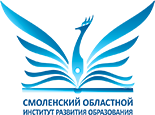 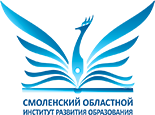 Процедура медиации ориентирована на выработку консенсусных решений сторон.Медиатор – ведущий примирительной встречи, оказывающий содействие конфликтующим сторонам.Спорщики самостоятельно вырабатывают и принимают решение
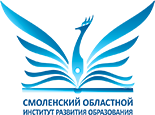 Проблема+конфликтная ситуация +участники+инцидент                                                                                                                           - правовой аспект                                        - этический (педагогическая этика)                                        - психологический аспект
= Конфликт
Служба школьной медиации-это служба, созданная в ОО и состоящая из: её работников (педагогов),учащихся старших классов (членов  «группы равных»),инициативных родителей.
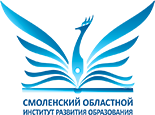 Причины создания школьной службы примирения
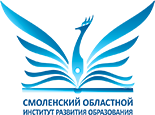 Причины социального характера, способствующие увеличению количества конфликтов в рамках  ОО:
 рост социального расслоения,
 усиление миграционных процессов
стабильно высокий уровень асоциальных проявлений в детской и подростковой среде,
 ослабление роли семьи как института социализации личности
низкий уровень развития коммуникативных форм организации детей и подростков и т.п.
Причины создания школьной службы примирения
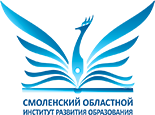 Причины социального характера, способствующие увеличению количества конфликтов в рамках  ОО:
жесткая конкуренция в социальной сфере
изменение сложившихся ранее институтов социализации и традиций воспитания
трансформация системы ценностных ориентаций
падение престижа педагогической профессии в обществе
Причины создания школьной службы примирения
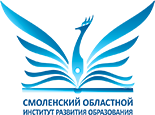 Причины социального характера, способствующие увеличению количества конфликтов в рамках  ОО:
напряженность межличностных отношений в образовательных организациях 
управленческие традиции в обществе (авторитарность)
невротический стиль общения во многих семьях
Цель работы школьной службы медиации
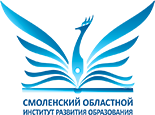 Формирование благополучного, гуманного и безопасного пространства (среды) для полноценного развития и социализации детей и подростков, в том числе при возникновении трудных жизненных ситуаций, включая вступление их в конфликт с законом
Задачи работы школьной службы медиации
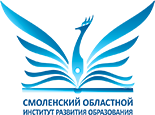 Создание безопасной среды в образовательной организации (обеспечение защиты прав детей, создание условий равных возможностей и защиты их интересов, психологически и физически безопасной)
Обучение участников образовательного процесса инновационному методу урегулирования конфликтов в целях повышения их коммуникативной компетентности в  соответствии с  требованиями ФГОС
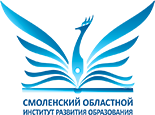 Мониторинг средыЭкспертиза средыОдним из критериев оценивания безопасной среды является отсутствие или ничтожно малое количество конфликтов в организации
При реализации психолого-педагогического    сопровождения обязательными  являются следующие мероприятия(их необходимо отразить в планировании):*профилактические мероприятия с детьми, подростками, родителями и педагогами по преодолению конфликтных ситуаций в образовательной среде*изучение психологического климата в классных и педагогическом коллективах
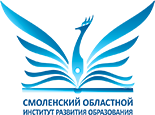 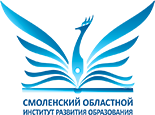 Психолог является членом -психолого-медико-педагогического консилиума,           -Совета профилактики,                      -Службы здоровья,                             - аттестационной и                                       -конфликтной комиссий,                                                   -службы примирения                                                                     образовательной                                                                            организации
ПСИХОЛОГИЧЕСКОЕ ОБЕСПЕЧЕНИЕ: АСПЕКТЫ                                                       (А.Г.Думчева)
В области ценностно-смысловых основ профессиональной деятельности
В области ЛО технологий
Психологическая аранжировка образовательной среды
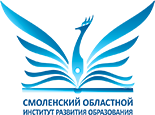 Спасибо за внимание!